asociación amiticia                                                                       red de servicios de atención a la dependencia
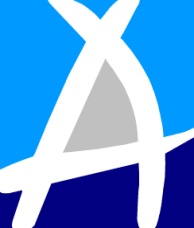 AMITICIA

MEMORIA 2020
asociación amiticia                                                                       red de servicios de atención a la dependencia
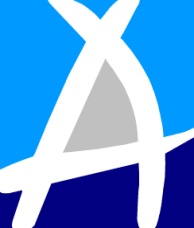 Nuestra asociación sin ánimo de lucro, nace el 25 de octubre de 1988. Tenemos  32 años dando respuesta a los requerimientos de ocio y tiempo libre de usuarios y usuarias con discapacidad intelectual. Durante su evolución,  se abrió la oportunidad de atender a niños y niñas de la barriada que asisten a diario para que les apoyamos en su rendimiento escolar y tiempo libre enfocado siempre desde la prevención.
asociación amiticia                                                                       red de servicios de atención a la dependencia
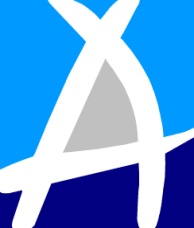 Misión:
Somos  una asociación  sin ánimo de lucro que da respuesta a una demanda social  que promueve la inclusión  de colectivos vulnerables como la discapacidad intelectual y los niños, niñas y adolescentes en situación de riesgo y de su entorno familiar, con la finalidad de dar respuesta a sus requerimientos de dinamización de ocio y tiempo libre por una parte y a la vez prestar apoyo generalizado escolar mediante  un  espacio integrador que estimule la autonomía e independencia de los/as usuarios/as atendidos.
asociación amiticia                                                                       red de servicios de atención a la dependencia
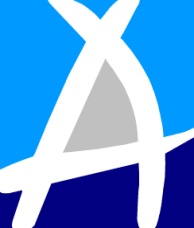 Visión:

   Ser una entidad estable, sólida y posicionada en el ámbito social mallorquin, con un equipo profesional cualificado que ofrezca una amplia oferta de servicios  a  colectivos vulnerables y sus familias  fomentando así,  el asociacionismo a través de alianzas estratégicas.
asociación amiticia                                                                       red de servicios de atención a la dependencia
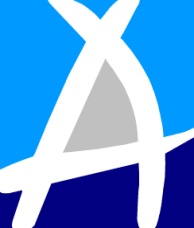 Valores:

Excelencia en la realización de su actividad profesional.
Protagonismo de  los colectivos vulnerables en su proceso de integración.
Proactividad en el apoyo a nuestros colectivos de atención y sus familias.
Responsabilidad, en el manejo de los servicios y procesos.
Compromiso y disponibilidad con la organización y la sociedad.
Transparencia comunicacional en los ámbitos internos y externos de la organización.
Apoyo convivencial que propicia un sistema de sostenibilidad ambiental.
Igualdad desde la discriminación positiva y la transversalidad.
asociación amiticia                                                                       red de servicios de atención a la dependencia
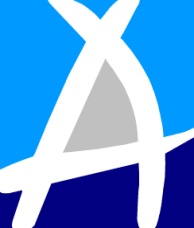 Profesionalización del talento humano: 
   Todo nuestro equipo está certificado en diferentes disciplinas: 
monitores de ocio y tiempo libre,
técnicos superiores en comunicación audiovisual,
pedagoga, psicopedagoga, educación física y deportes.
asociación amiticia                                                                       red de servicios de atención a la dependencia
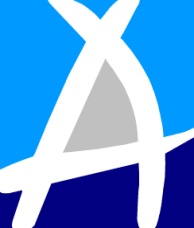 Plan de formación
Gestión de calidad.
Trabajo social en la red.
Igualdad de género en el tiempo libre.
Atención pandemia Covid 19. Medidas de aplicación institucional.
Ley orgánica de protección de datos.


 Dadas las condiciones sanitarias no pudimos cumplir el resto del plan de formación anual 2020.
asociación amiticia                                                                       red de servicios de atención a la dependencia
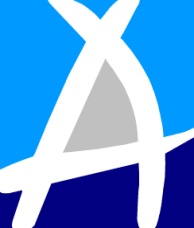 SERVICIOS
Ocio dinámico
Ocio Esplai
Ocio Alternativo
Ocio Escuelas Estacionales
Amiteca Estimulación Multisensorial
Campamentos
Programa Proinfancia
Aula Abierta
Programa “Juntos es mejor” Aula Virtual
Centro Abierto
Estudio Asistido
Refuerzo individualizado.
Atención psicoterapéutica.
Colonias Urbanas
Logopedia
Psicomotricidad
asociación amiticia                                                                       red de servicios de atención a la dependencia
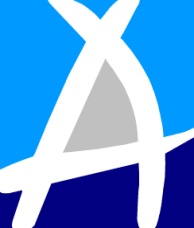 Ocio Dinámico:

Nuestro objetivo esencial, es proveer a nuestros usuarios/as con discapacidad  de:

1.  Objetivos educativos dentro del área de tiempo libre.
2.  Obtención de aprendizajes que les faciliten un proceso de integración social óptimo.
3.   Actividades enmarcadas en el área de la educación ambiental.
4.  Disponer de  un espacio de bienestar en donde la diferencia sea una oportunidad para los vínculos sociales con una emocionalidad fortalecida y una estima personal adecuada.
5. Proveer de un respiro familiar y conciliación laboral a las familias.
asociación amiticia                                                                       red de servicios de atención a la dependencia
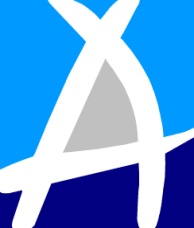 Los  destinatarios pasan a ser sujetos activos  frente al mero espectador, a formar parte de un proceso colectivo. 

Esta capacidad de experimentar emociones  encuentra sus raíces en la misma naturaleza humana,  por lo que constituye un elemento común  a todas las personas, con independencia de las capacidades  o las limitaciones físicas o psíquicas  de cada uno.
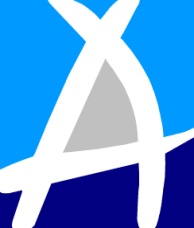 asociación amiticia                                                                       red de servicios de atención a la dependencia
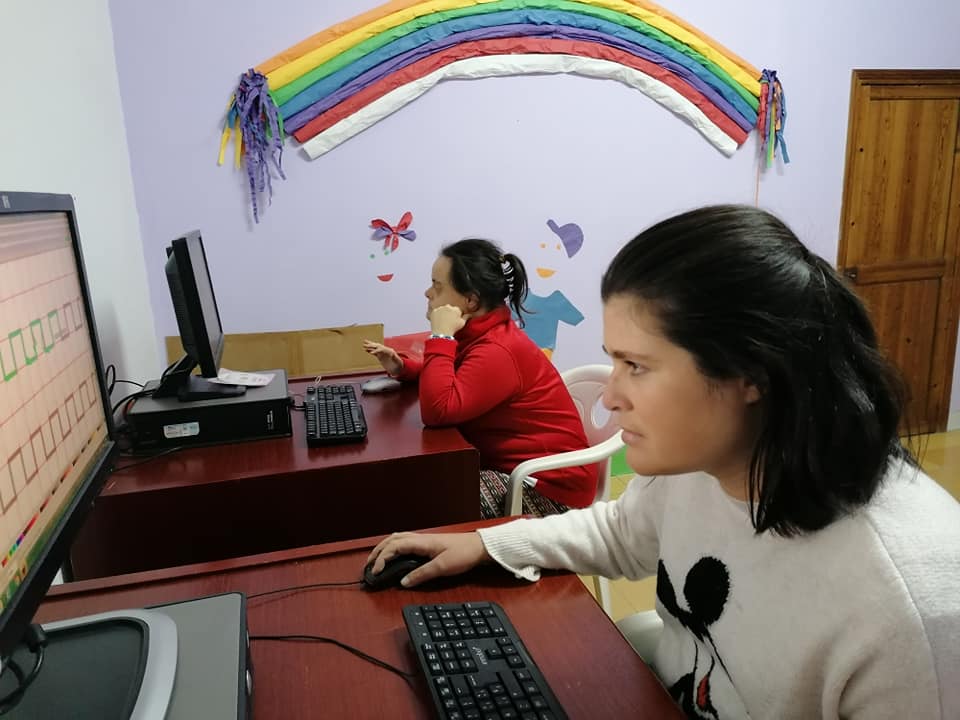 14
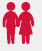 Personas atendidas
3
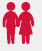 Monitores/as de ocio y tiempo libre
Ocio Dinámico
*Se realiza al salir de su centro de referencia de lunes a viernes de 17 a 19:30h
asociación amiticia                                                                       red de servicios de atención a la dependencia
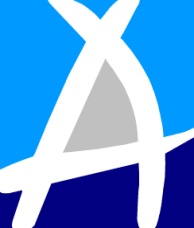 OCIO DINÁMICO
Contamos además con un grupo de voluntarios gracias a los cuales nuestros usuarios/as pueden disfrutar de un amplio abanico de actividades:

Baile
Teatro
Reiki
Informática (Link-scape)
Atletismo adaptado
Natación 
Fotografía

Todas ellas planteadas persiguiendo el despertar de la creatividad, sin limitarse y tomando en cuenta las necesidades de cada uno/a.
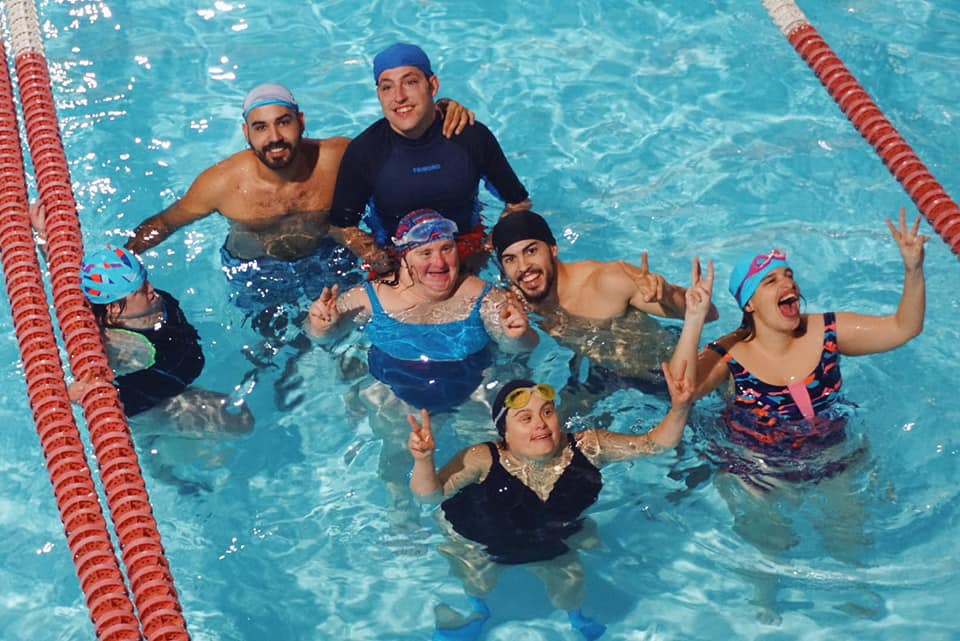 asociación amiticia                                                                       red de servicios de atención a la dependencia
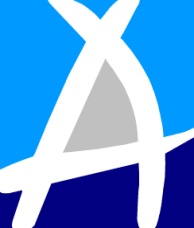 Servicio de Esplai:

Nuestro objetivo es generar un espacio para usuarios/as con discapacidad
intelectual y menores en riesgo de exclusión de formación y participación
comunitaria con voluntad de transformación e inclusión social desde la acción del 
tiempo libre.

Durante este último año el servicio se ha redimencionado con el objetivo de 
adaptar cada actividad a la necesidades de nuestro/as usuarios/as y conseguir   
así unas respuestas más útiles y reales.

Esplai
Esplai plus
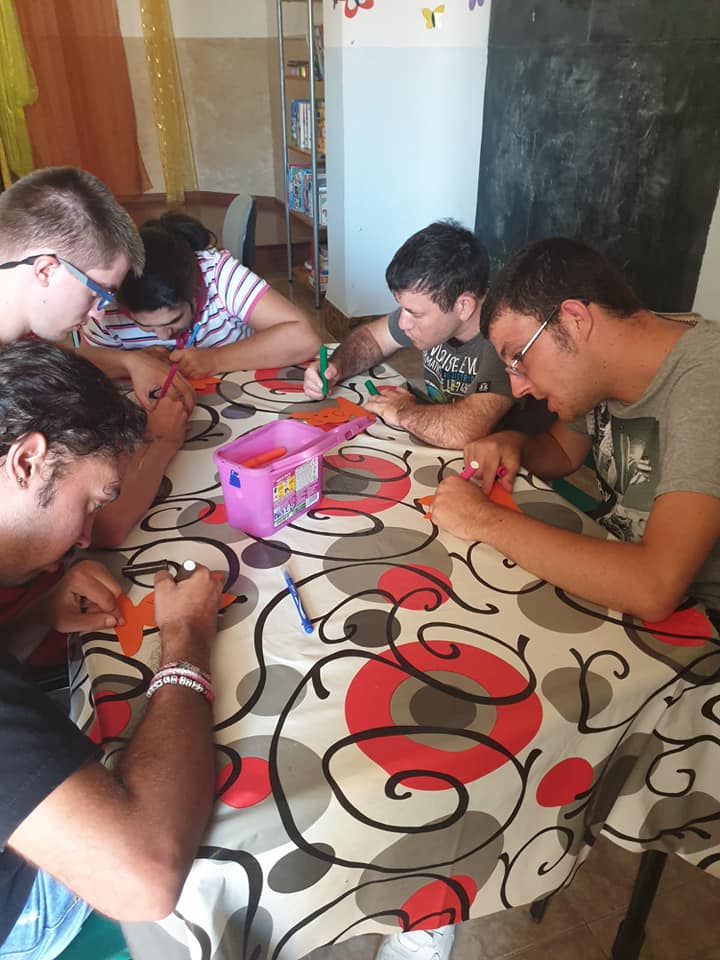 asociación amiticia                                                                       red de servicios de atención a la dependencia
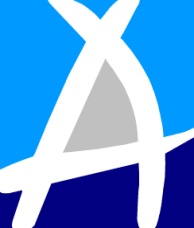 El aspecto innovador de esta actividad está basado en varios factores:

1. Actividades conjuntas entre usuarios con discapacidad y menores en riesgo de exclusión: Festivales, cursillos, salidas, visitas, rescate de áreas públicas, mediante el intercambio de habilidades de cada colectivo lo cual genera desde su orígen, la inclusión sin juicios ni prejuicios,

2. La toma de decisiones de los colectivos atendidos en lo referente a la planificación de una a dos actividades a compartir cada sábado de forma democrática y respetuosa.

3. Difusión de resultados para generar una sociedad inclusiva.
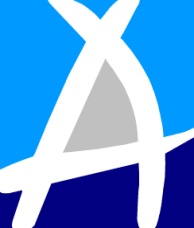 asociación amiticia                                                                       red de servicios de atención a la dependencia
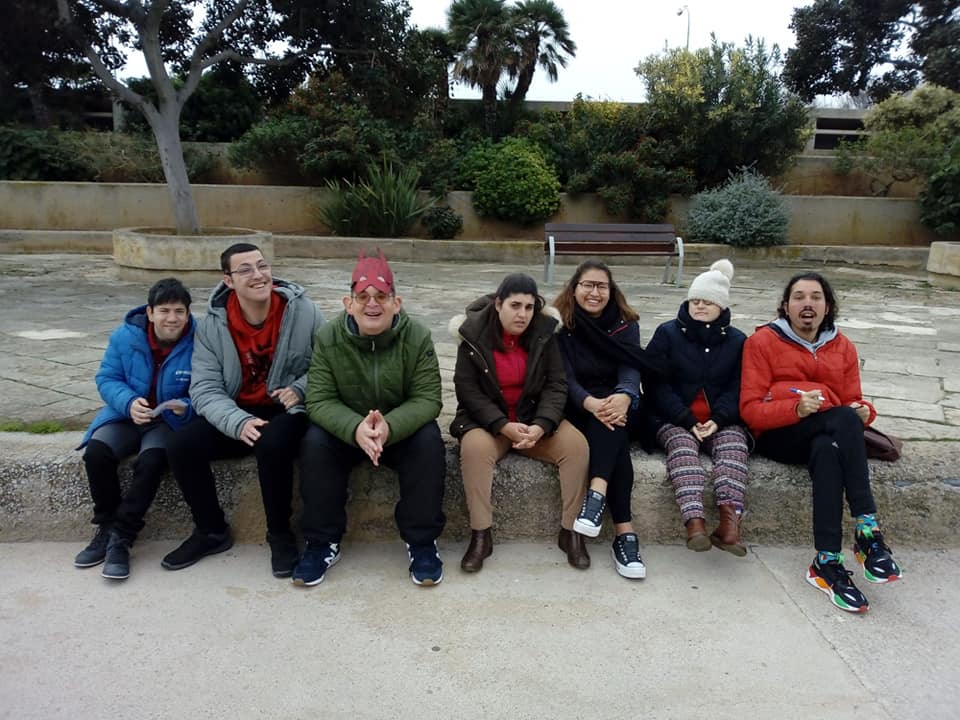 56
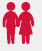 Personas atendidas
7
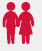 Personas trabajando
*Se realiza los sábados de 10 a 17h
Ocio Esplai
asociación amiticia                                                                       red de servicios de atención a la dependencia
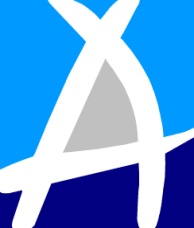 Servicio de  Ocio Alternativo:

Nuestro objetivo es disfrutar de un tiempo libre entre iguales dirigido a fomentar habilidades sociales e inserción en acciones de mayor duración y en diversos
ámbitos.

Es un servicio dirigido a jóvenes con discapacidad intelectual con relativa autonomía que no se basa en reglas a seguir de forma pasiva, sino en compartir entre iguales incluyendo a los monitores/as los/as cuales tienen un perfil de edad e intereses similar a los/as participantes. 

Disfrutan de actividades contemporáneas y aprenden a insertarse en diferentes actividades de ocio y tiempo libre con  horarios  diversos según la planificación diseñada y prevista de manera informal optando entre varias propuestas por los mismos/as usuarios/as 

Las familias aprenden al mismo tiempo a soltar, a entender el espacio vital y respetarlo,  a supervisar en la distancia sin permanente apoyo.
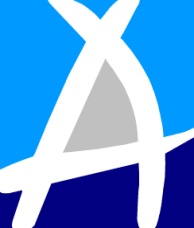 asociación amiticia                                                                       red de servicios de atención a la dependencia
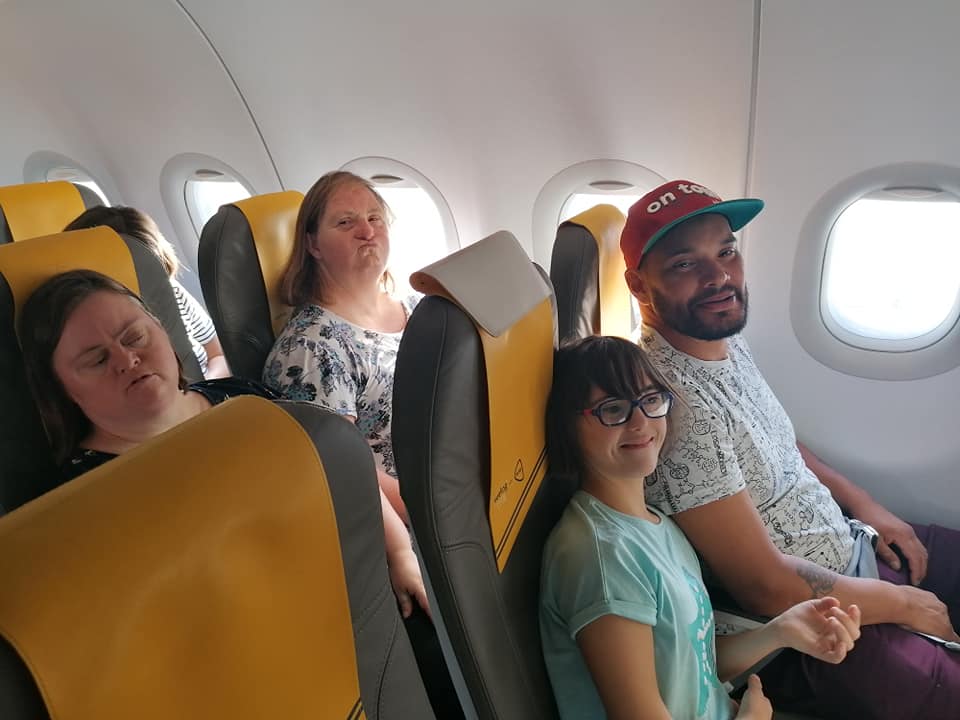 14
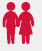 Personas atendidas
4
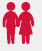 Personas trabajando
*Se realiza los sábados de 10 a 20h
Ocio Alternativo
asociación amiticia                                                                       red de servicios de atención a la dependencia
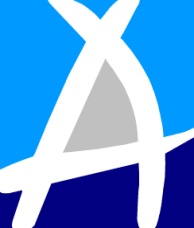 Servicios Ocio Escuelas Estacionales:

Nuestro objetivo es promover la participación en actividades  de integración social y apoyo convivencial en períodos vacacionales y escolares.

Los aspectos innovadores de la actividad se fundamentan en  que  proveemos de un ambiente en el cual usuarios/as con discapacidad comparten actividades con usuarios/as en situación  de vulnerabilidad y se plantea un intercambio de habilidades y herramientas personales en el cual la inclusión es  el objetivo.

Si ambos colectivos logran compartir y disfrutar en  el clima generado intra Amiticia,  evidentemente se producirá una pluralización de comportamientos sociales de integración  en cualquier ámbito social.

En base a esto diseñamos entre una y dos actividades  diarias en las que ambos grupos trabajan juntos y los resultados son de  apoyo y colaboración mutua basándonos en  el intercambio de las habilidades personales que ya posee cada participante,  permitiéndole al compañero/a de turno  aprender como gestionar sus recursos en compañía,  propiciando un aprendizaje bidireccional de herramientas comportamentales.
asociación amiticia                                                                       red de servicios de atención a la dependencia
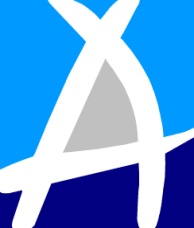 La plena inclusión supone una dinámica social que  implica cambios en el entorno y en los/las participantes. Las interacciones entre personas con y sin discapacidad  deben estar basadas en un verdadero interés del uno por el otro, con objetivos comunes y en términos de igualdad y sentido  de pertenencia, relaciones duraderas, oportunidades de compromiso social, y en un clima de comunicación sin juicios ni  prejuicios. 

Reiteramos entonces la importancia de proveer a nuestros usuarios con discapacidad y chicos y chicas en situación de riesgo de exclusión de:

1.  Objetivos educativos dentro del área de tiempo libre.
2.  Obtención de aprendizajes que les faciliten un proceso de integración social óptimo.
3. Actividades enmarcadas en el área de la educación ambiental.
4.  Disponer de  un espacio de bienestar en donde la diferencia sea una oportunidad para los
vínculos sociales con una emocionalidad fortalecida y una estima personal adecuada.
5. Proveer de un respiro familiar y conciliación laboral a las familias.
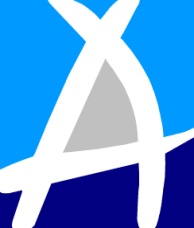 asociación amiticia                                                                       red de servicios de atención a la dependencia
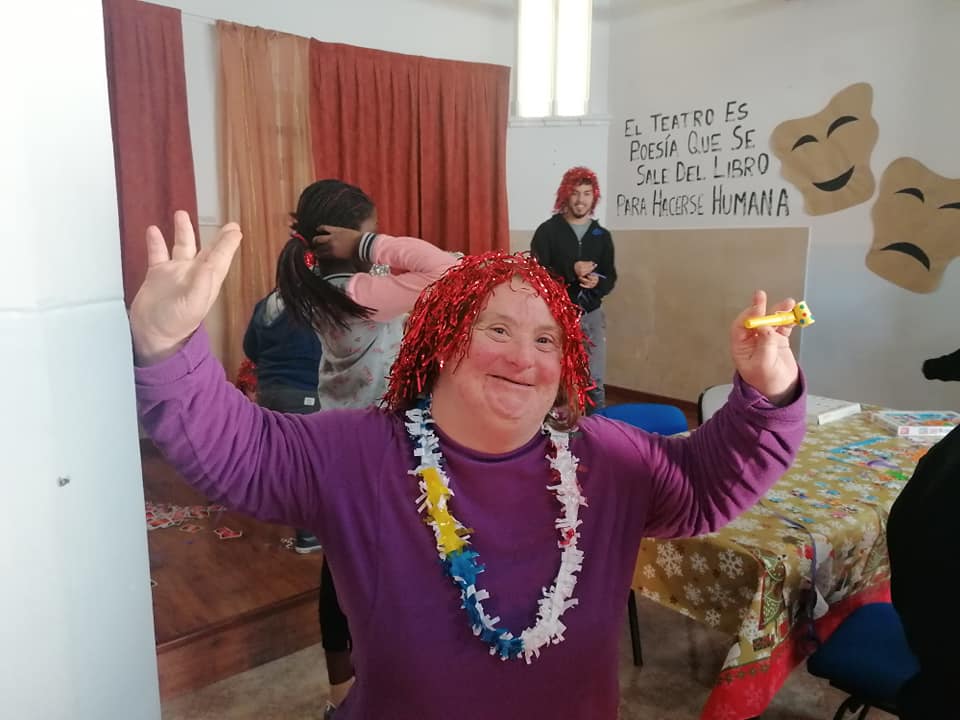 65
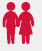 Personas atendidas
12
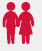 Personas trabajando
Escuelas Estacionales
Se plantean actividades acordes a las necesidades de los/las participantes que les permiten disfrutar de sus periodos vacacionales sin dejar de aprender y desarrollar todas sus habilidades desde diferentes entornos
asociación amiticia                                                                       red de servicios de atención a la dependencia
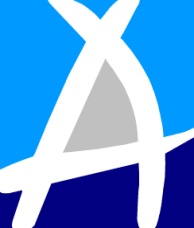 Servicio de Estimulación Multisensorial:

Nuestro objetivo es continuar el interrumpido proceso de intervención temprana que ha cesado en general a los 18 años. Por esta razón, hemos destinado este servicio a la atención del espectro autista fusionando la estimulación de los sentidos con el entrenamiento en habilidades socioafectivas que le permitan mejorar sus condiciones de vida generando mecanismos de adaptabilidad mediante la intervención de sus correspondientes vías de conocimiento.


Se busca así mejorar  la asimilación de la información  que se les ofrece optimizando su relación  con el entorno y sus aprendizajes.


Los participantes deben ser mayores de 18 años y pertenecer a cualquier tipo de discapacidad intelectual y requiere de implicación familiar para el diseño individualizado de la actividad.
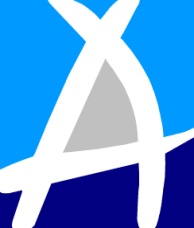 asociación amiticia                                                                       red de servicios de atención a la dependencia
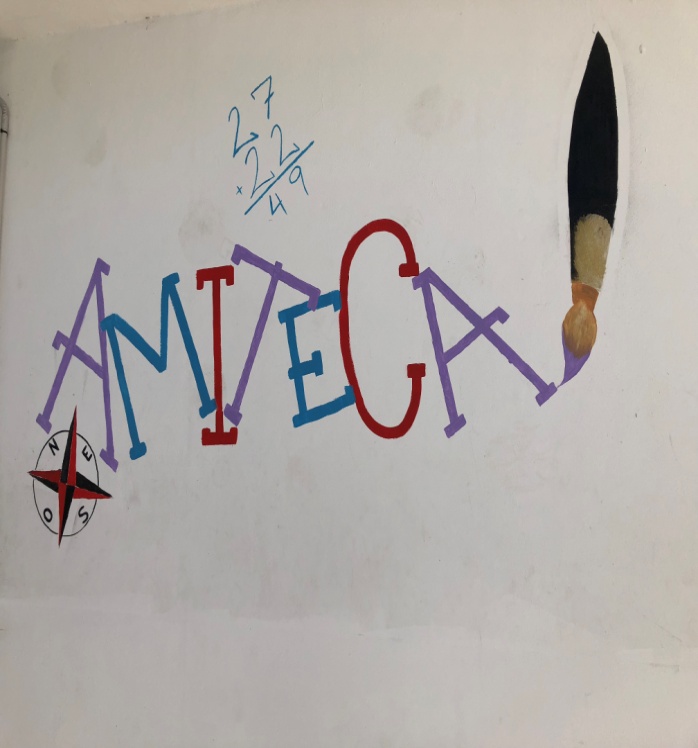 20
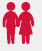 Personas atendidas
2
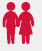 Personas trabajando
Estimulación
Multisensorial
Servicio centrado en la persona, en sus habilidades y necesidades a partir de las cuales se desarrolla un plan de trabajo conjuntamente con las familias asegurando así la máxima eficacia
asociación amiticia                                                                       red de servicios de atención a la dependencia
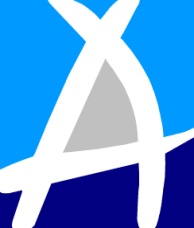 CAMPAMENTOS
No se realizaron los campamentos previstos debido a la pandemia y las restricciones sanitarias generadas por la Administración.

Se realizaron 8 respiros de fin de semana con la atención a 5 personas en cada uno.
Se realizaron 4 acampadas urbanas con la atención a 8 personas en cada una.
asociación amiticia                                                                       red de servicios de atención a la dependencia
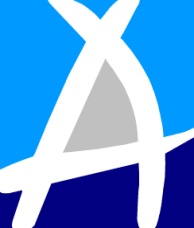 Servicio de Proinfancia (Convenio Amiticia&Fundación La Caixa):

Atención a niños, niñas y adolescentes en situación de riesgo de exclusión social.
1. Servicio de Estudio Asistido: atención psicopedagógica en las materias instrumentales.
2. Servicio de Aula Abierta: refuerzo escolar.
3. Colonias Urbanas: escuela de verano con actividades dirigidas al disfrute desde la perspectiva de la educación ambiental con la asistencia de niños, niñas y adolescentes.
4. Escuela de Familias: núcleos familiares atendidos mediante talleres y sesiones de tutorías.
5. Logopedia: sesiones semanales de una hora para 5 usuarios/as.
6. Psicomotricidad: sesiones semanales de una hora para 5 usuarios/as.
asociación amiticia                                                                       red de servicios de atención a la dependencia
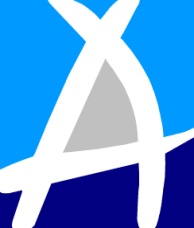 Convenio de colaboración Fundación Banco de Alimentos

Hemos establecido un acuerdo de cooperación con la Fundación Banco de Alimentos para dotar de un lote de insumos  trimestral  a las familias de nuestros/as usuarios/as en situación de exclusión social calculado en función del número de integrantes dé cada núcleo.

Se distribuye un total de 1422 Kgs. entre 24 familias que atendemos en Amiticia mediante el programa de La Caixa Proinfancia de refuerzo escolar y tiempo libre..
asociación amiticia                                                                       red de servicios de atención a la dependencia
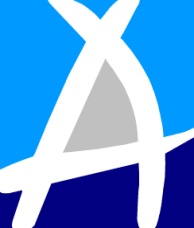 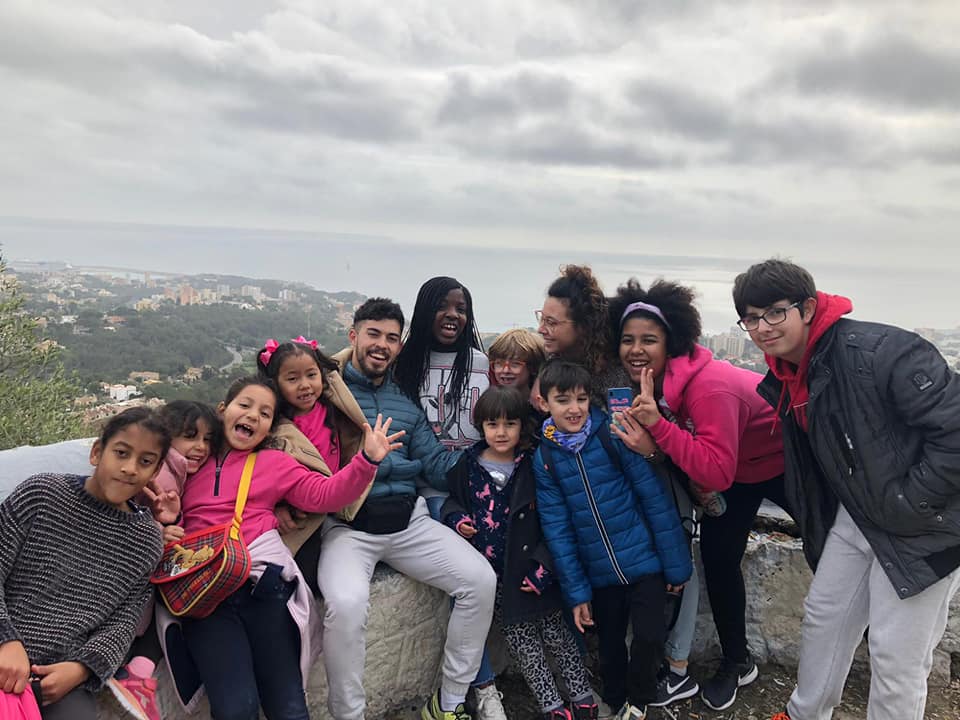 48
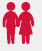 Personas atendidas
7
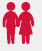 Personas trabajando
Servicios de Proinfancia
asociación amiticia                      
 red de servicios de atención a la dependencia
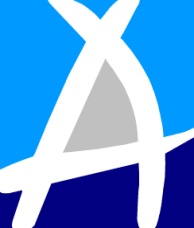 Atención  a usuarios/as  entre 3- 18 años. Se divide el servicio en dos grupos para asegurar que las propuestas se adapten a los intereses y exigencias cronológicas. De esta manera los usuarios/as tienen la oportunidad de interactuar con iguales y desarrollarse a todos los niveles en un entorno seguro.
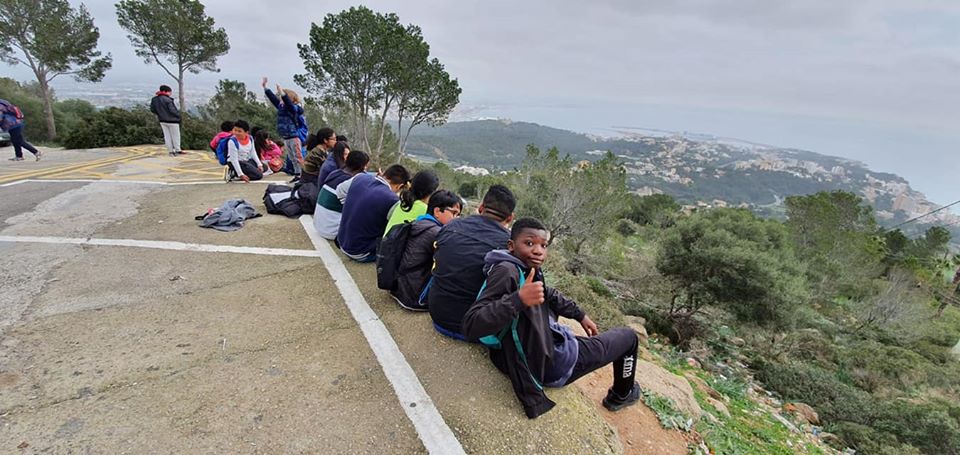 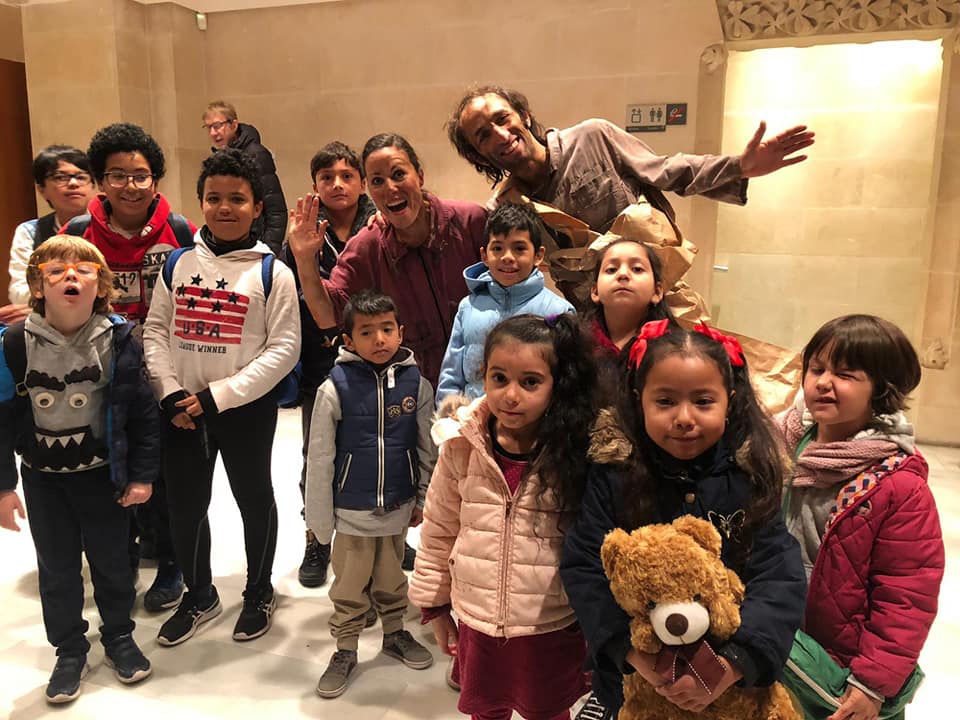 asociación amiticia                                                                       red de servicios de atención a la dependencia
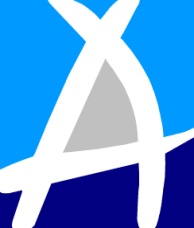 Festivales de Primavera y Navidad

No se realizaron debido a las restricciones generadas por la pandemia del 
Covid 19.
asociación amiticia                                                                       red de servicios de atención a la dependencia
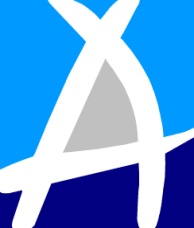 Acuerdos de colaboración 
Natura Parc, Artestruz, Palmaquarium, Marineland, Dirección de cultura Ajuntament de Palma, Sala Dante, Caixa Forum, polideportivos municipales, dirección de Cultura del Ajuntament de Palma, Teatros de la red cultural, entre otros.
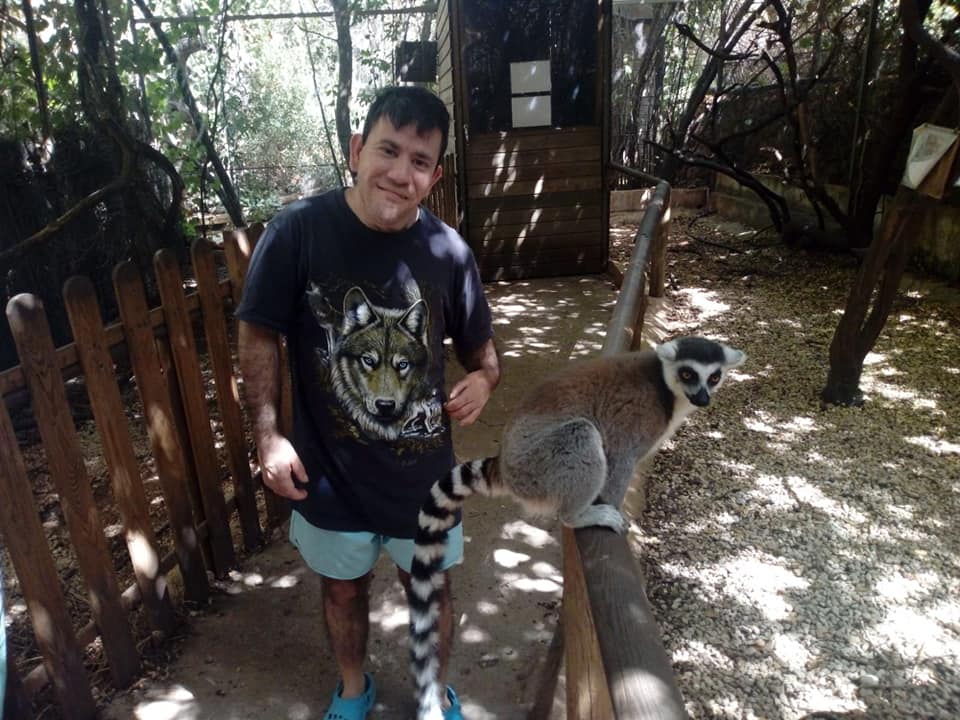 asociación amiticia                                                                       red de servicios de atención a la dependencia
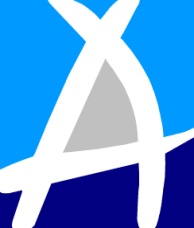 Queremos continuar avanzando
Centro de Día: Hemos atendido un total de 14 usuarios/as en modalidad privada. 2021 será el año de participación en proceso de concertación.
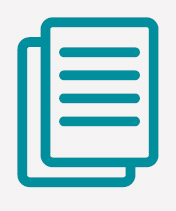 Hemos obtenido la Certificación de Calidad ISO 9001:2015 por Bureau Veritas en Ocio y tiempo libre, centro de día y estimulación multisensorial.
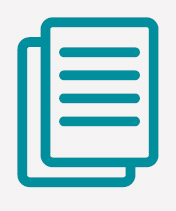 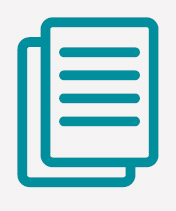 Vivienda supervisada: 8 plazas, 365 días al año. A la espera de resoluci´pn cédula de habitabilidad y autorización del IMAS.
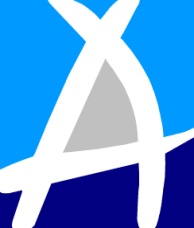 asociación amiticia                                                                       red de servicios de atención a la dependencia
12 
servicios
245 personas 
atendidas
14
Trabajadors
Amiticia en cifras
asociación amiticia                                                                       red de servicios de atención a la dependencia
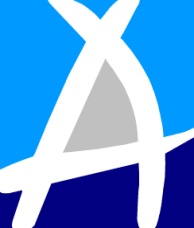 Ingresos por servicios
Ocio Dinámico	                7,40%
Ocio Esplai	              11,64%
Ocio Alternativo	                6,34%
Estimulación Multisensorial          10,59%
Campamentos                                 13,22%
Servicios ProInfancia                      19,05%
Escuelas Estacionales                     31,75%
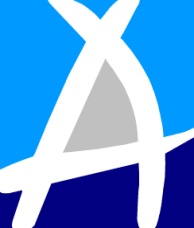 asociación amiticia                                                                       red de servicios de atención a la dependencia
Subvenciones
Subvenciones recibidas en el 2017